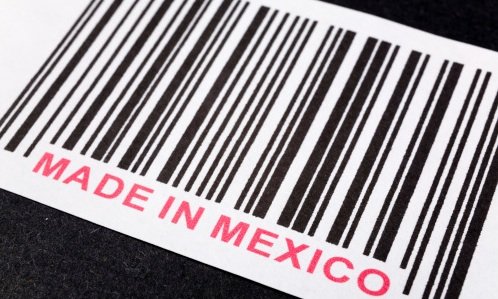 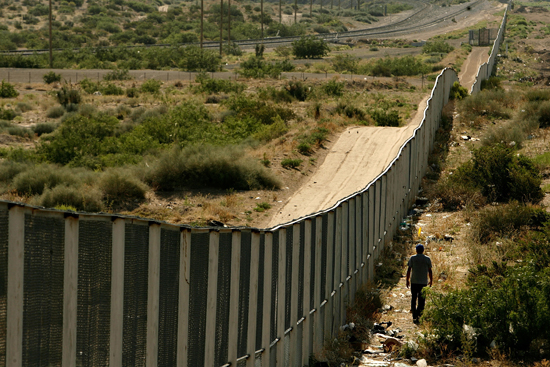 Sandy Garcia
www.mediasdreader.com
www.thecurvature.com
CAT 125
Sandy Garcia
Recognize These?
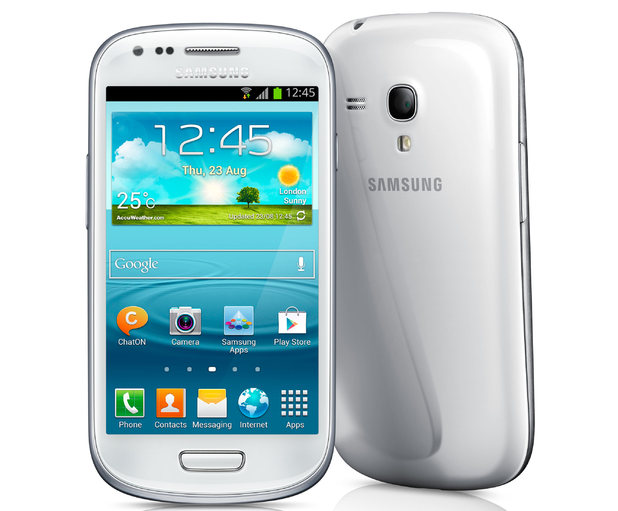 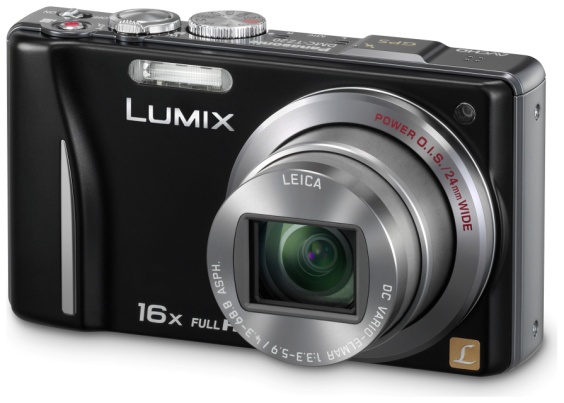 www.shop.panasonic.com/
www.shop.panasonic.com/
www.samsung.com/us/
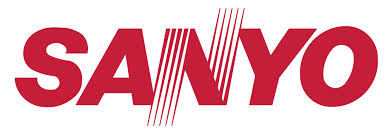 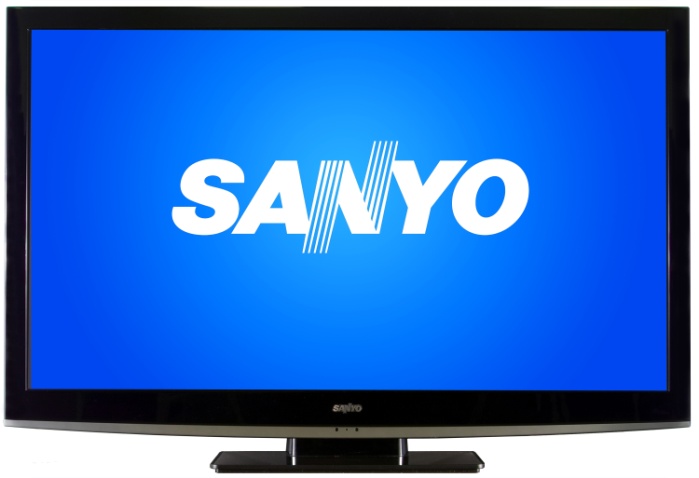 www.sanyo.com/
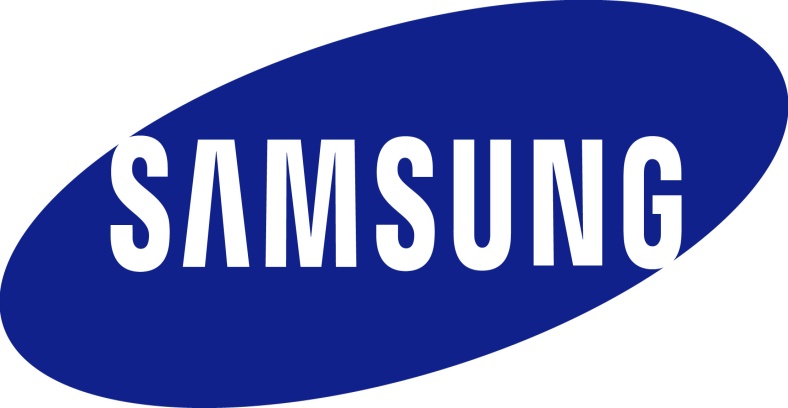 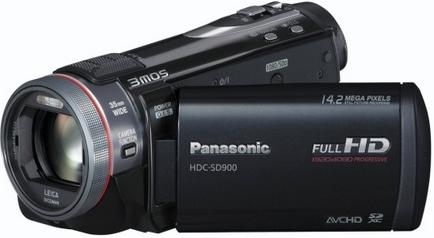 www.samsung.com/us/
www.shop.panasonic.com/
www.sanyo.com/
The Maquiladora
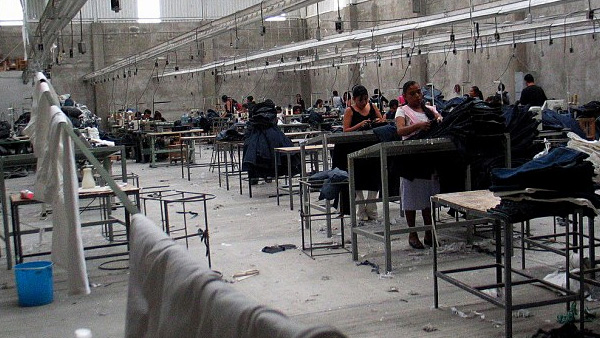 www.pvangels.com/news-mexico
www.pvangels.com/news-mexico
Let’s Get You Thinking About…
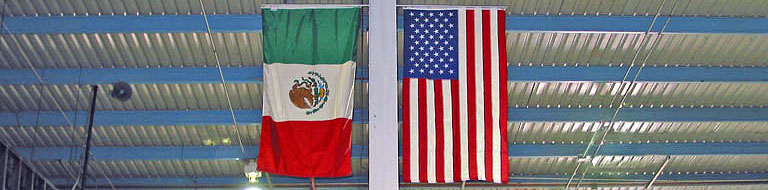 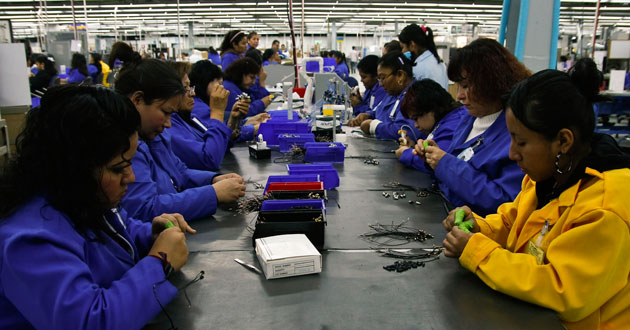 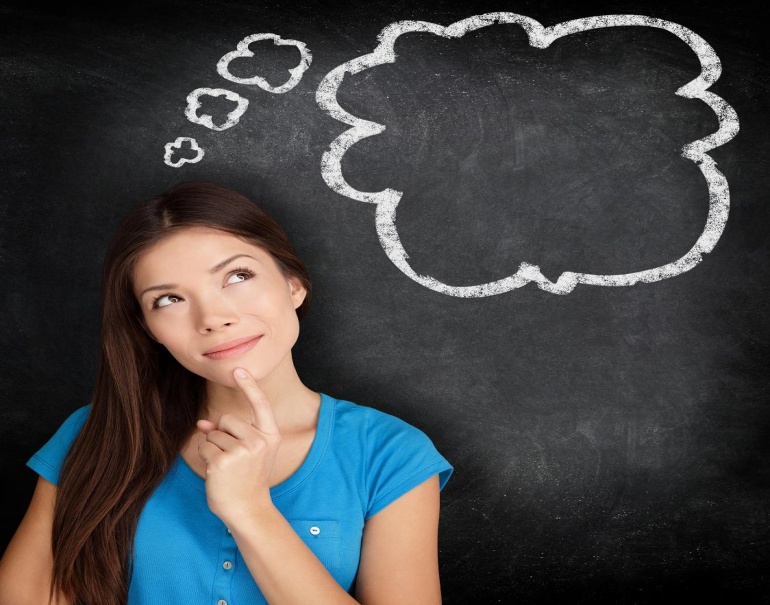 www.infrared.ucsd.edu/
www.elmanana.com.mx/
www.evolllution.com/
What is a Maquiladora?
Mexican Assembly plants 

Created under National Border Development Program (PRONAF)

Owned by big US companies
http://www.maquilafind.com/
Locations
Mexican border states 
Most in Ciudad Juarez and Tijuana 
Increase of locations in Mexico
www.maps.google.com
Pros/Benefits
Employ many (~900,000)

Position in Global economy ( Mexico)

US firm increased competitiveness

Gain of $1 million in labor costs
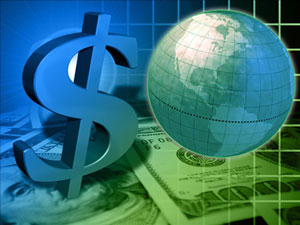 www.biz.uiowa.edu
Cons- Working Conditions
Poor, run-down, dirty facilities 

Long hours, few breaks 

Exposure to dangerous chemicals
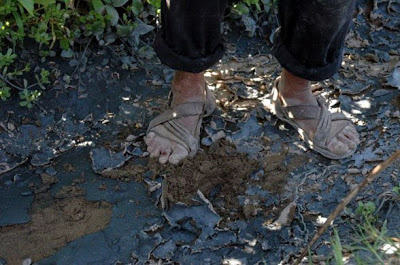 http://www.elpasotimes.com/
American Journal of Industrial Medicine
Maquiladora workers in Tijuana
			*43%  exposed to dust-borne  chemicals 
			*45% vapor exposure 


2nd study 
		       *53% didn’t receive safety data sheet 
	*72% didn’t receive training (toxic substances)
Environment Problems
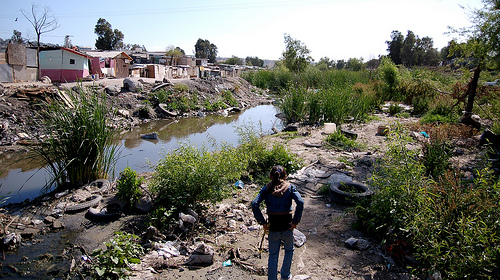 www.geo-mexico.com
Contaminated Rivers
High pollution 
Improper handling of toxic waste
Housing and Pollution
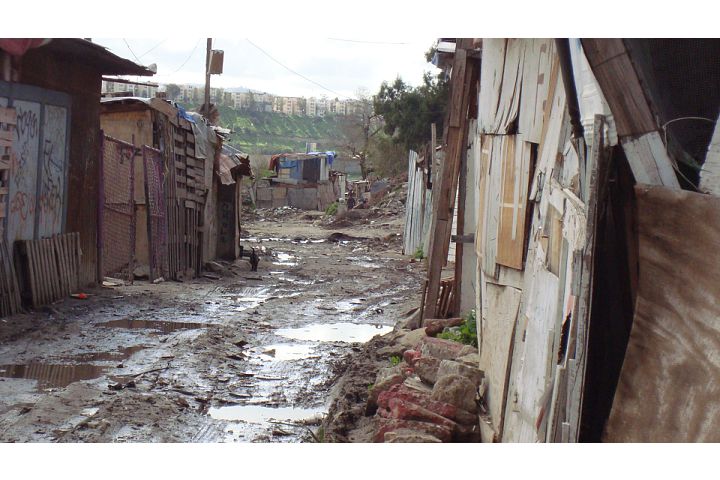 Slums or shacks

Undrinkable water 

Health problems
	*chest pain
	*rashes
	*birth defects
	*high cancer rates
www.cfomaquiladoras.org
Safety Concerns
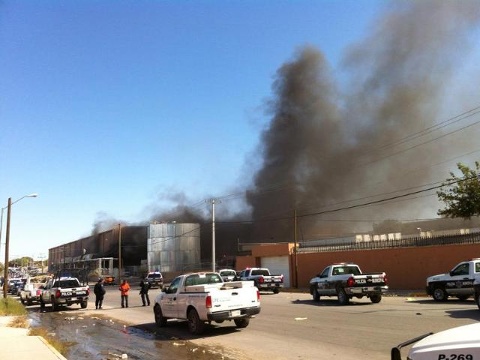 Lack safety equipment 
Outdated or malfunctioning 

e.g.  In 1996 
8 workers suffered 3 degree burns at explosion of a Juarez Maquiladora
Reason: 
Lacked basic fire safety equipment
www.kvia.com
Wages
Average week 48-60 hours
US average = 40
Maquila wage per/hr = 50¢ to ~$1.00

Higher paying Maquila 
            (48-50 hours) 
*Daily -   ~$8.00
*Hour-   ~$1.05
* Weekly -  ~ $50-55
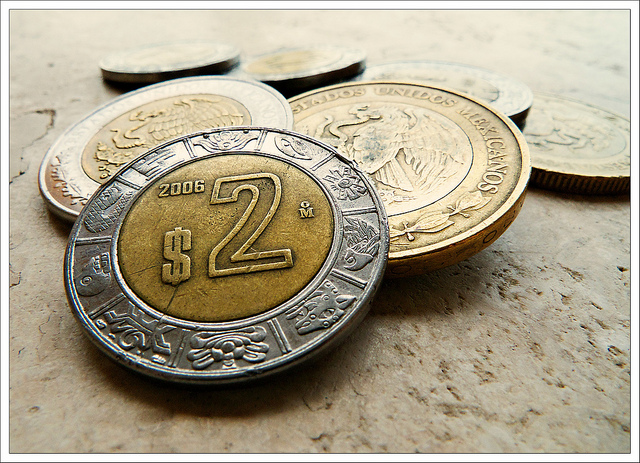 http://the-philosophical-fish.ca/
Maria
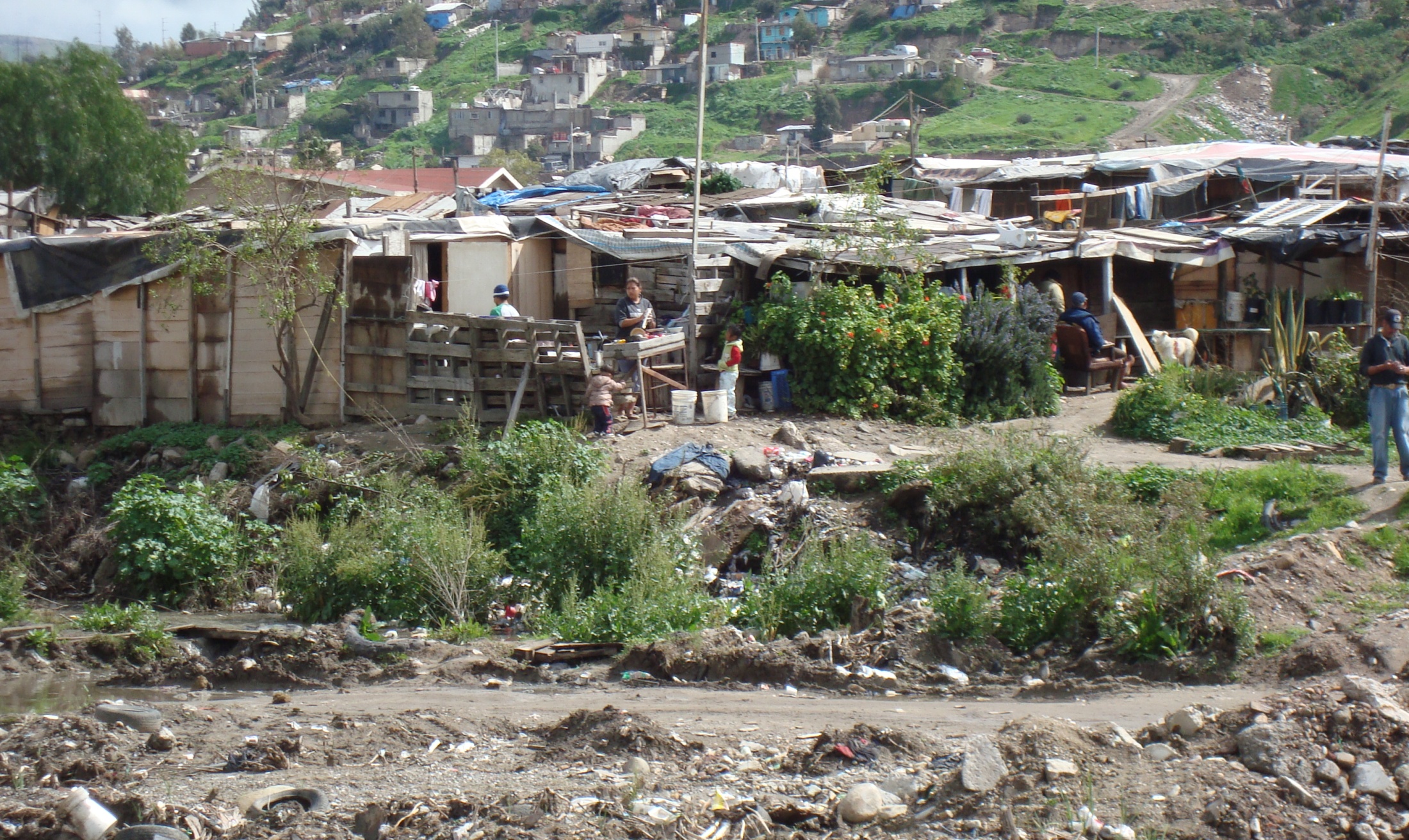 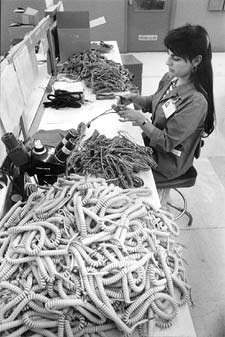 http://www.infranetlab.org/
Buying Power
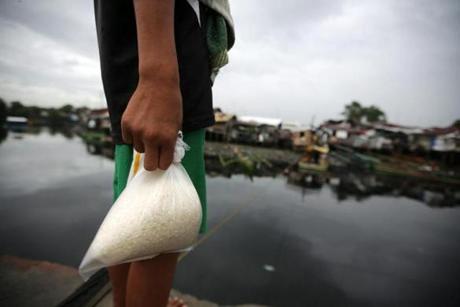 http://www.infranetlab.org
Mexico peso devalued (1995) 
Wages remained mostly stagnant
     e.g. 	- Maquila worker= 1-1 ½ hrs. vs. US  minimum wage worker= 10 min. 
			        For Kilo of rice
What about the Law?
Laws
Union presence
Mexican government’s  focus
Workers knowledge of their rights
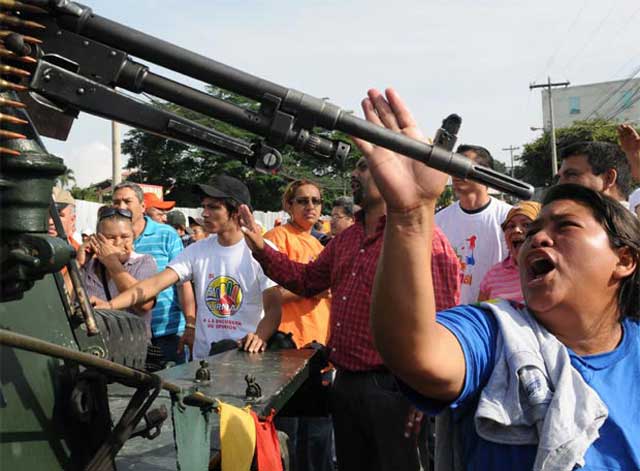 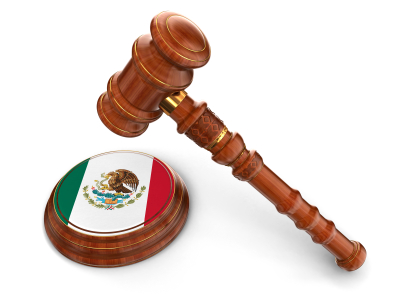 http://www.internationalbusinesslawadvisor.com/
http://www.internationalist.org/
Role of US Companies &Globalization
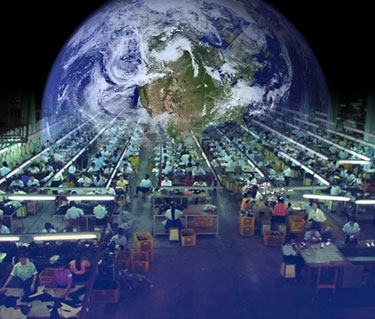 http://www.prepareandprosper.net/
Company’s obligations with Mexican Legal system
 Globalization : free trade, capitalism, privatization, benefits
Little focus on global workers
What about us?
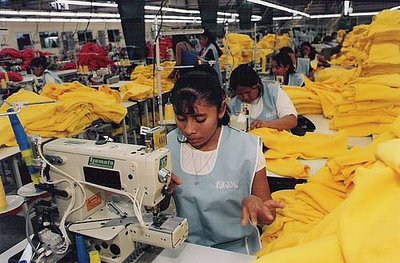 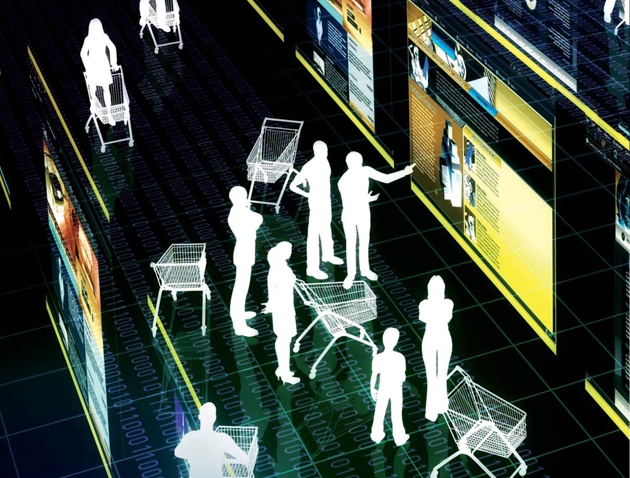 http://ec.europa.eu/
Recognize These?
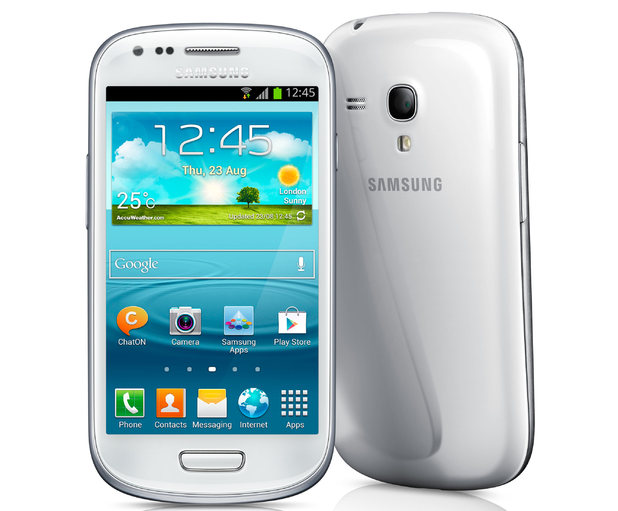 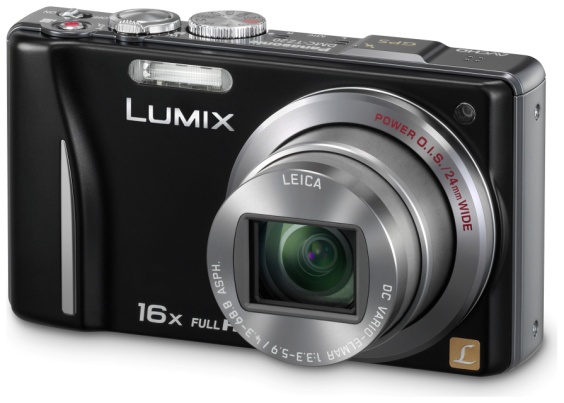 www.shop.panasonic.com/
www.shop.panasonic.com/
www.samsung.com/us/
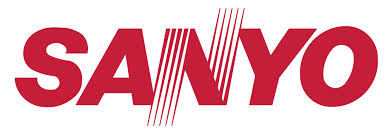 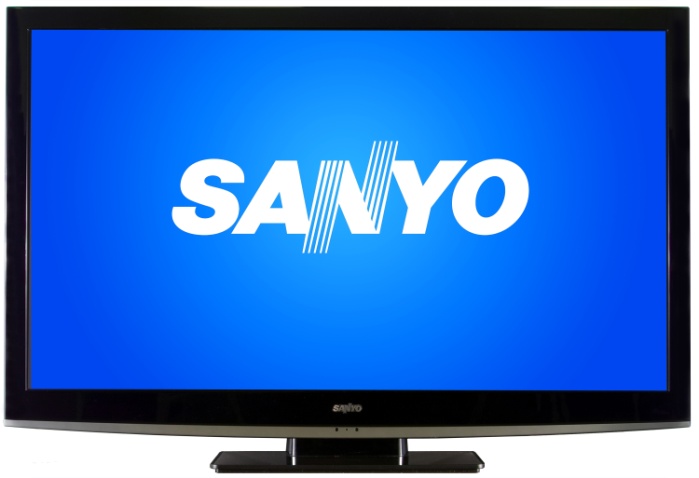 www.sanyo.com/
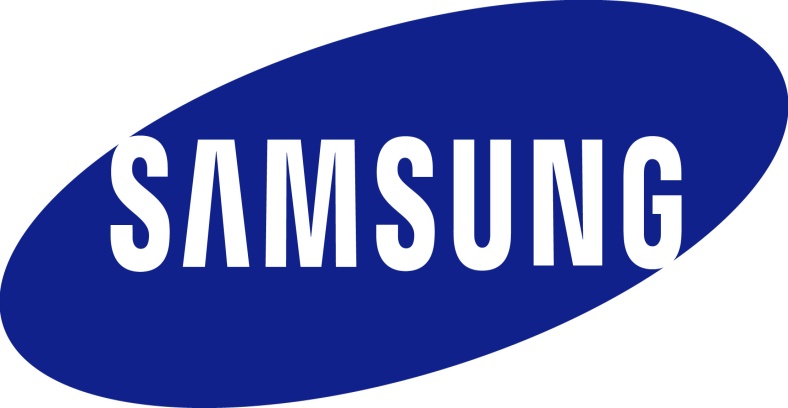 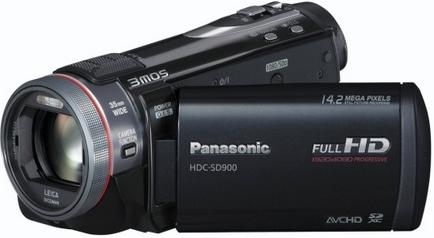 www.samsung.com/us/
www.shop.panasonic.com/
www.sanyo.com/
Concluding Thoughts
We have learned about what maquiladoras:
	* Are 
	*Do 
	*Pros/Cons 
	*Our part in the greater Maquiladora system